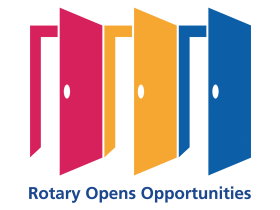 The 2020-21 Rotary Year
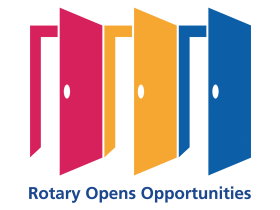 Incoming RI-President Holger’s 	four key messages (1)
Districts will be actively at work creating new, innovative
 club models (like a satellite club, a caused-based club or a
 community-based Rotaract club)
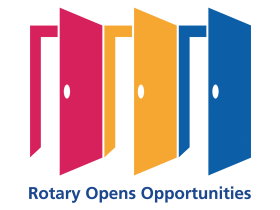 Incoming RI-President Holger’s 	four key messages (2)
Every club should have at least one strategic meeting each
 year, asking the question: what should our club be like in 5
 years and what steps should we take to help achieve this
 vision? What value do we bring our members?
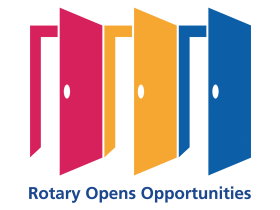 Incoming RI-President Holger’s 	four key messages (3)
Select new members carefully. Make sure that they are a
 good fit with your club and that your club meets their
 expectations. Engage them and take care of them. There is
 no wrong age to become a Rotarian.
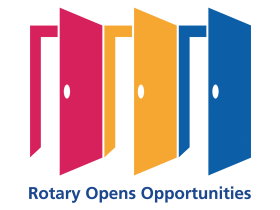 Incoming RI-President Holger’s 	four key messages (4)
Continue your club´s efforts to end polio by donating to End
 Polio Now. “We must fulfil the promise that we made to the
 children of this world.
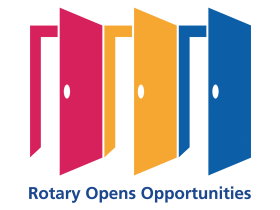 District 9350 Strategic Plan
Encourage the further development of effective,
 vibrant clubs and support interaction between clubs
 and the district organization
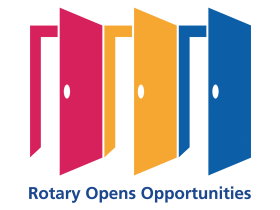 District 9350 Strategic Plan
Strengthen the awareness and impact of Rotary both
 internally and externally
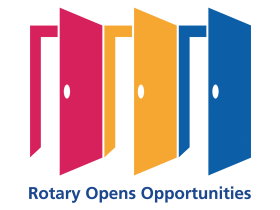 District 9350 Strategic Plan
Expand our Reach
4
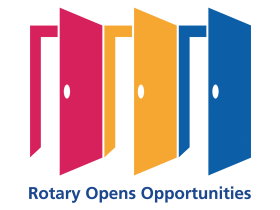 District 9350 Strategic Plan
Provide Opportunities for personal growth and
 development for individual Rotarians
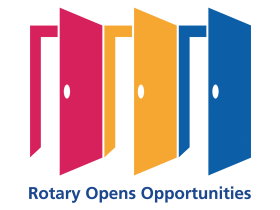 Your Role as President
Preside over club and board meetings
Appoint committee chairs and –members; get new members involved at an early stage
Conduct club assemblies
Create a budget and manage club finances
Work with your DG and AG
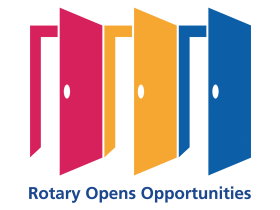 Your Role as President

How to Prepare
Take online courses for club president in the Learning Centre
Do a SWOT-analysis of your club in order to set goals 
Develop an action plan for your annual goals
Ensure continuity in leadership and service projects
Attend POETS and the District Assembly
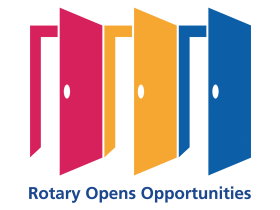 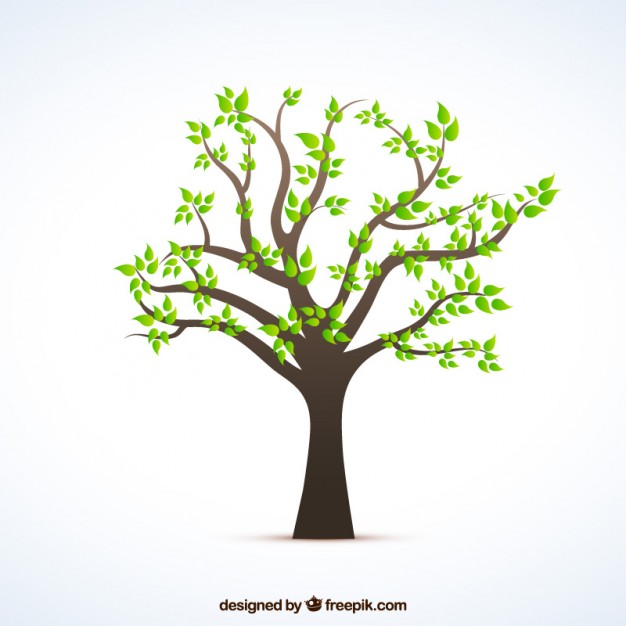 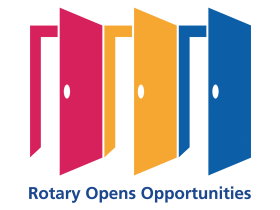 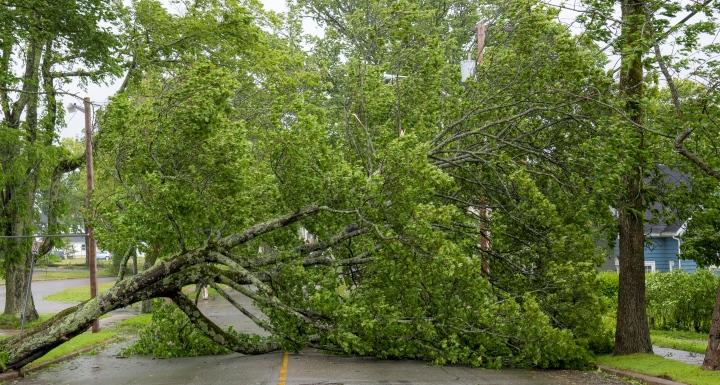